CHÀO MỪNG QUÝ THẦY CÔ 
VỀ DỰ GIỜ THĂM LỚP
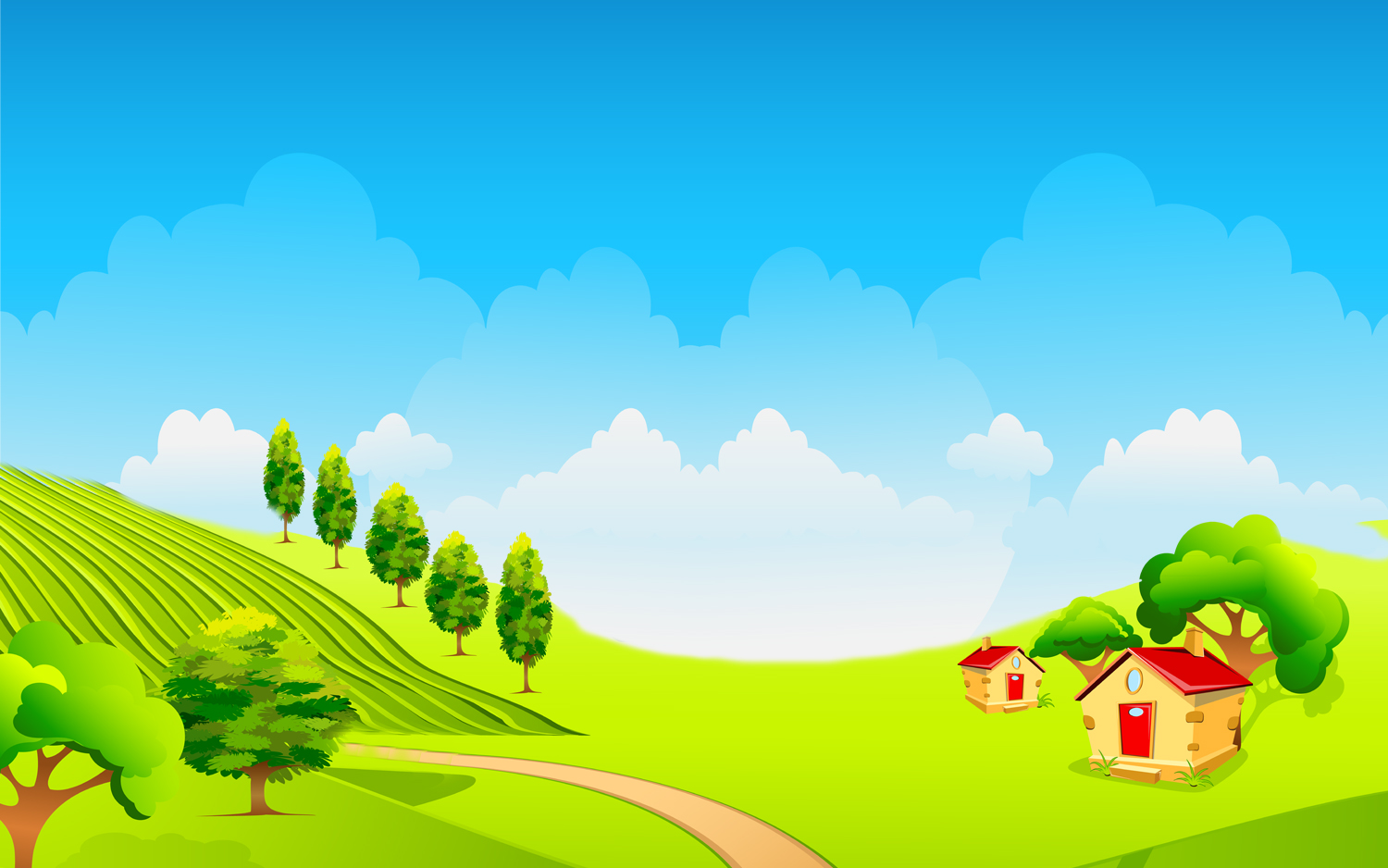 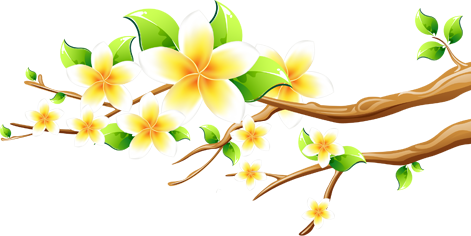 MÔN: Công nghệ
LỚP: 3
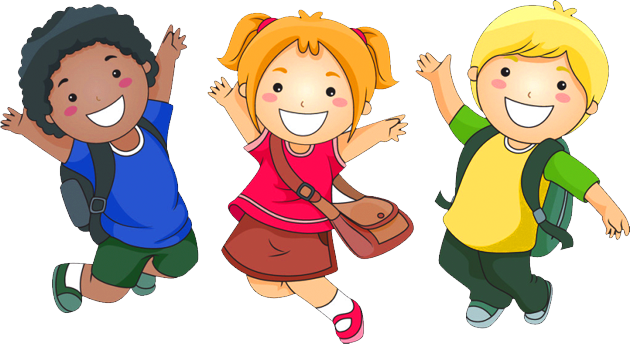 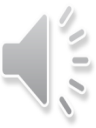 KHỞI ĐỘNG
Câu 1: Nêu thông điệp 4Đ?
Thông điệp 4Đ là
Chơi đồ chơi đúng lúc.
Đúng chỗ.
Đúng thời lượng.
Đúng cách.
THỨ….. NGÀY ………..THÁNG 9 NĂM 2022
CÔNG NGHỆ
CHỦ ĐỀ 2: THỦ CÔNG KĨ THUẬT
BÀI 9:  LÀM ĐỒ CHƠI (T2)
LÀM MÁY BAY GIẤY
1. Sản phẩm mẫu
Hoạt động cặp đôi
Thảo luận và trả lời câu hỏi.
Hãy quan sát tranh và nghiên cứu thông tin trong SGK. Nêu yêu cầu của sản phẩm?
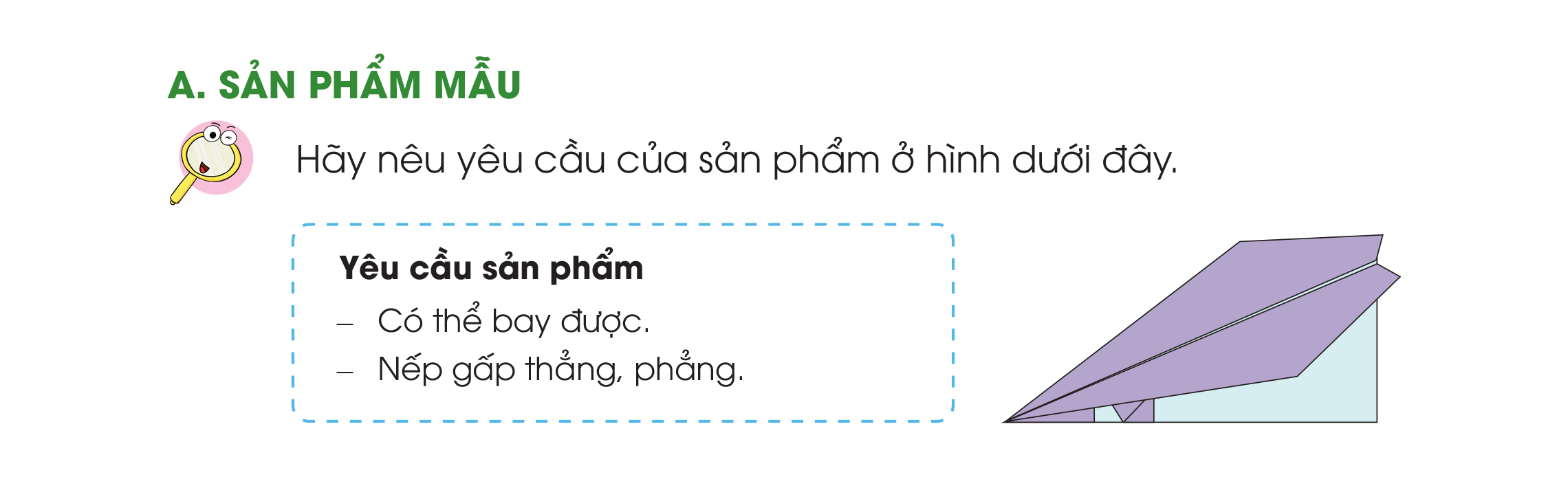 Yêu cầu sản phẩm
Có thể bay được.
Nếp gấp thẳng, phẳng.
2. Vật liệu và dụng cụ
Hoạt động cặp đôi
Thảo luận và trả lời câu hỏi.
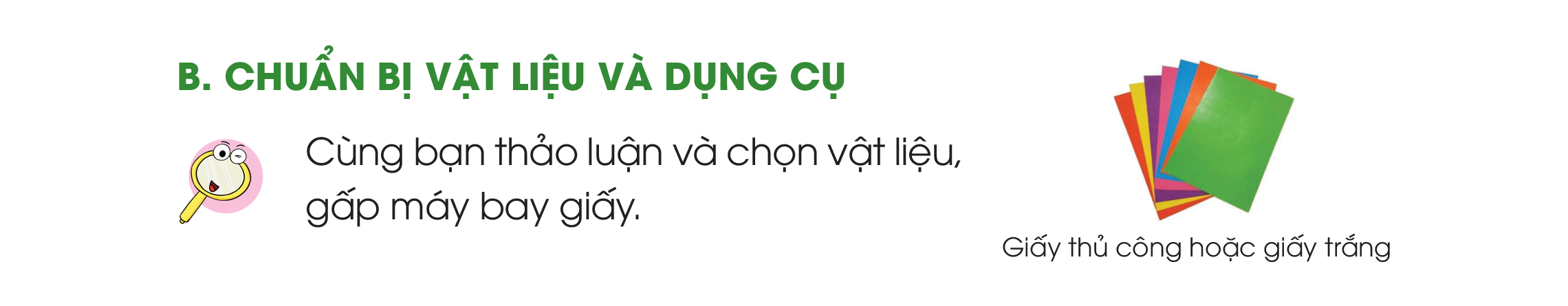 Hãy quan sát tranh và nghiên cứu thông tin trong SGK. Chọn vật liệu để gấp máy bay giấy.
Vật liệu làm gấp máy bay.
Giấy thủ công, giấy A4, giấy báo (có dạng hình chữ nhật)..
3. Các bước tiến hành
3. Các bước tiến hành
? Gấp máy theo mấy bước. Đó là những bước nào.
Gấp máy bay gồm 7 bước.
+ Bước 1: Gấp đôi tờ giấy hình chữ nhật. Miết nếp gấp và mở ra.
+ Bước 2: Gấp chéo tờ giấy, miết nếp gấp và mở ra.Làm tương tự ở nửa kia.
+ Bước 3: Tại điểm G, gấp để GA trùng với G D. Làm tương tự ở nửa kia.
+ Bước 4: Gấp theo đường nét đứt n như hình vẽ.
+ Bước 5:Gấp góc theo đường nét đứt KG và KH.
+ Bước 6: Gấp theo đường nét đứt MP.
+ Bước 7: Gấp hai nửa ra ngoài. Gập hai cánh vào để tạo sản phẩm hoàn chỉnh.
3. Các bước tiến hành
HS TIẾN HÀNH THI GẤP MÁY BAY TRONG NHÓM THEO 7 BƯỚC
4. Báo cáo và đánh giá sản phẩm
5. Cùng chơi
HS thi xem máy bay của bạn nào bay cao và bay xa hơn